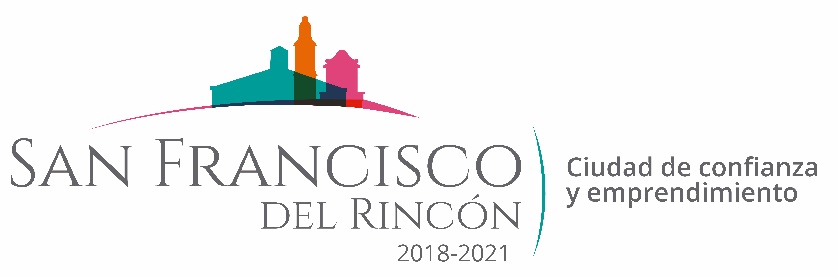 REPORTE MES DE MARZO 
MAQUINARIA
RENIVELACION EN LA COMUNIDAD DE SANTA TERESA DE LOS SANCHEZ
FECHA TERMINO
CANTIDAD
UNIDAD
CONCEPTO
FECHA INICIO
M2
17/03/2020
17/03/2020
8,440
CAMINO A LA SARTENEJA
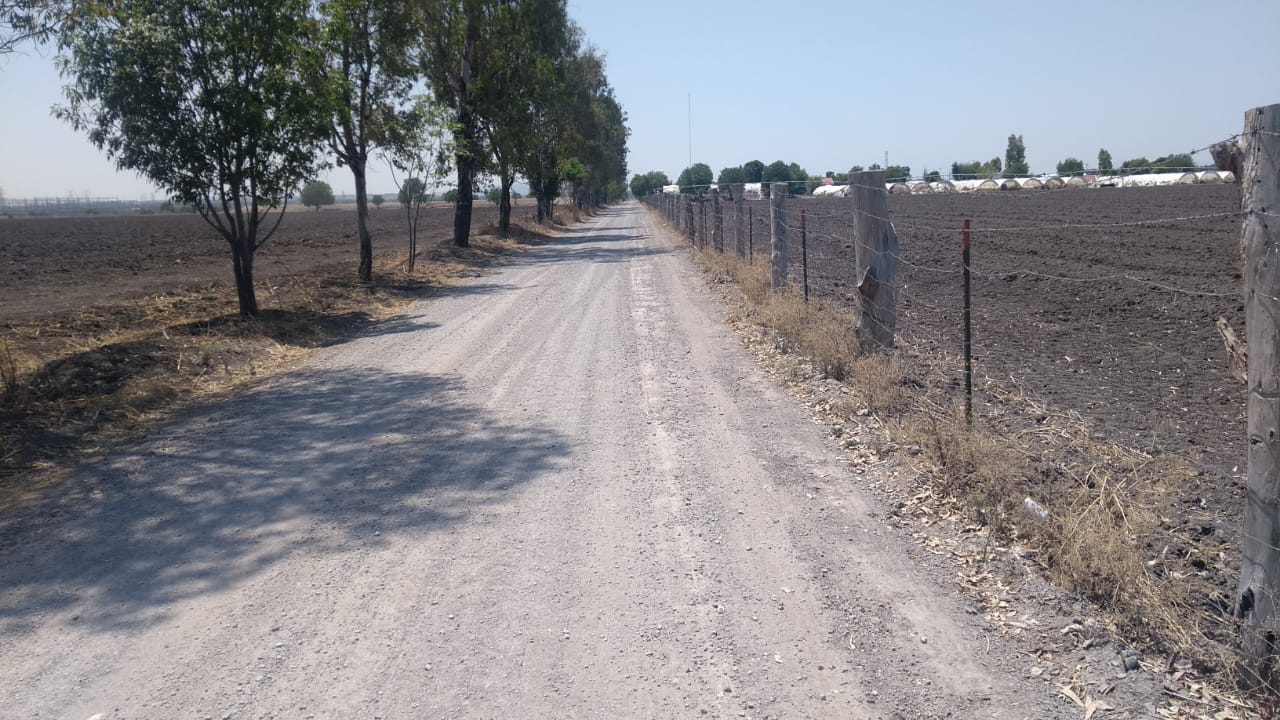 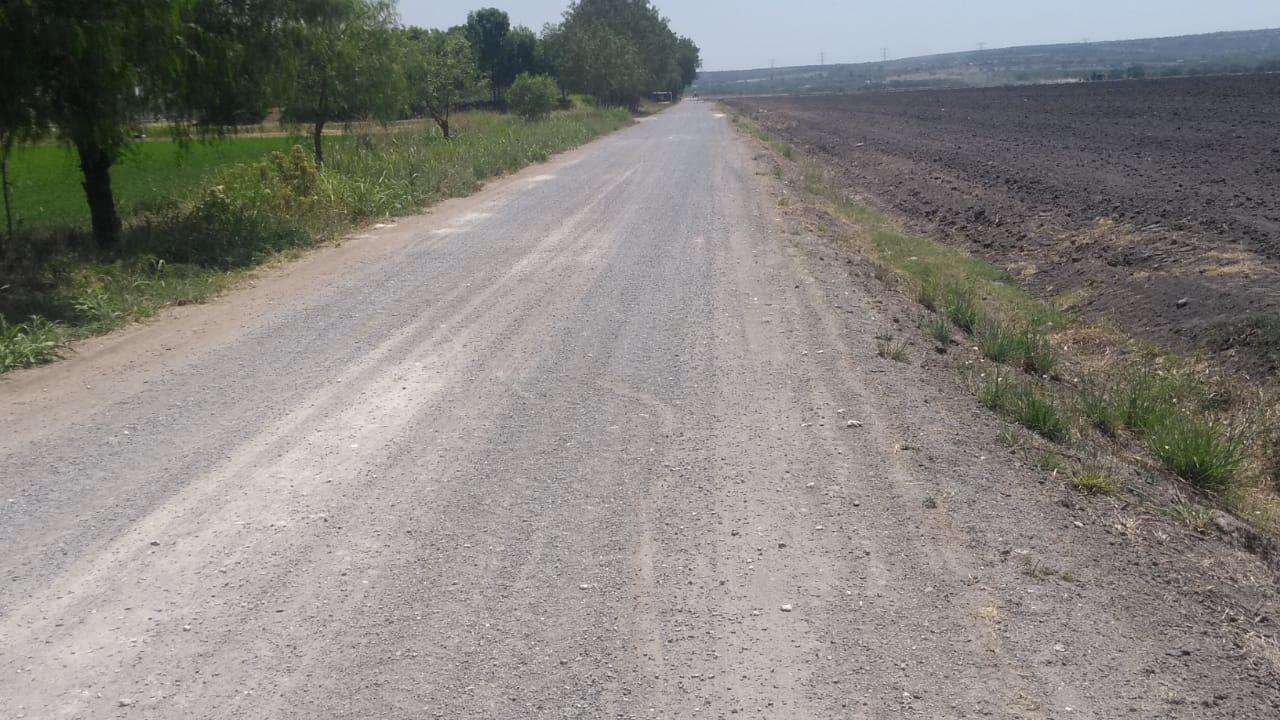 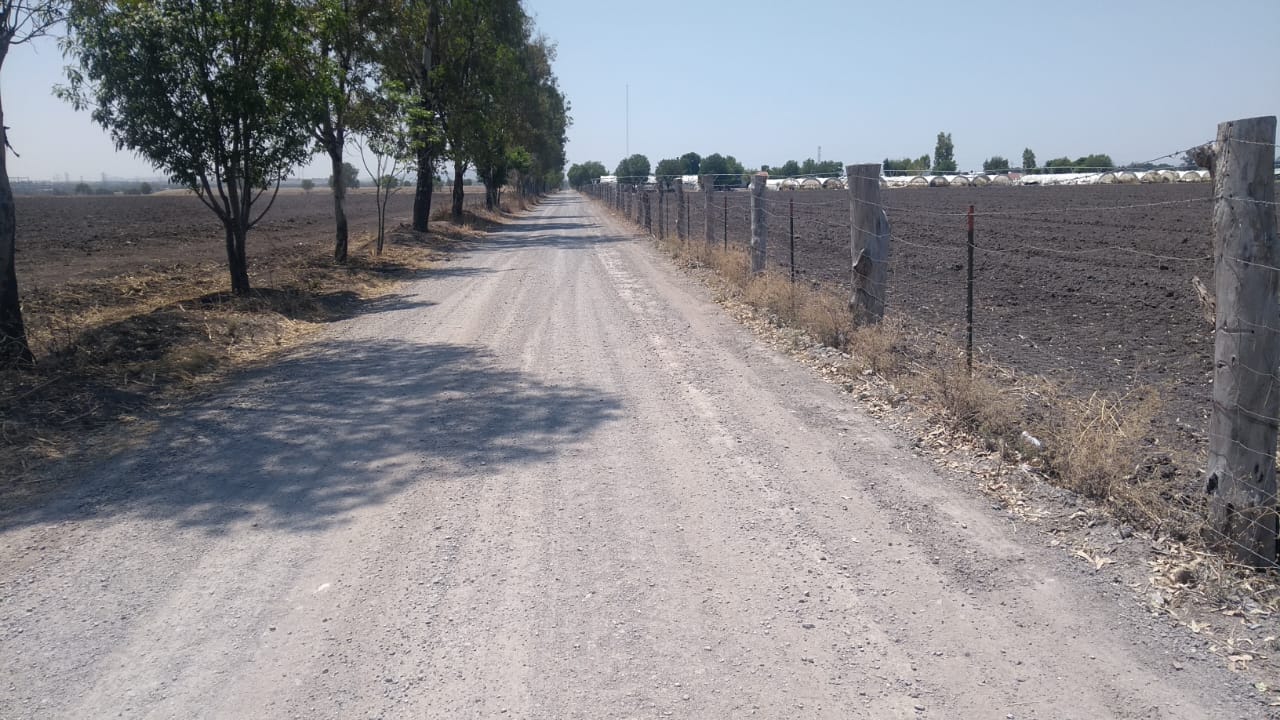 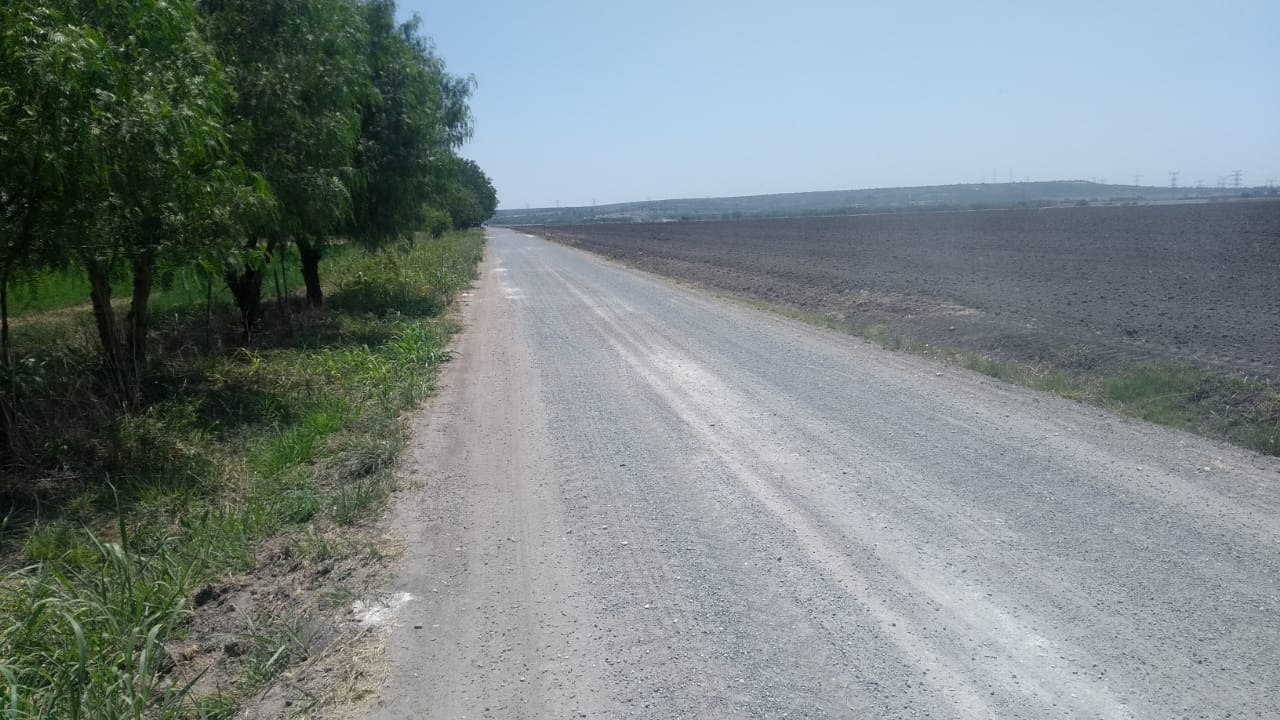